CHỦ ĐỀ 4:
EM YÊU TRUYỀN THỐNG QUÊ HƯƠNG
SINH HOẠT LỚP
Tuần 13
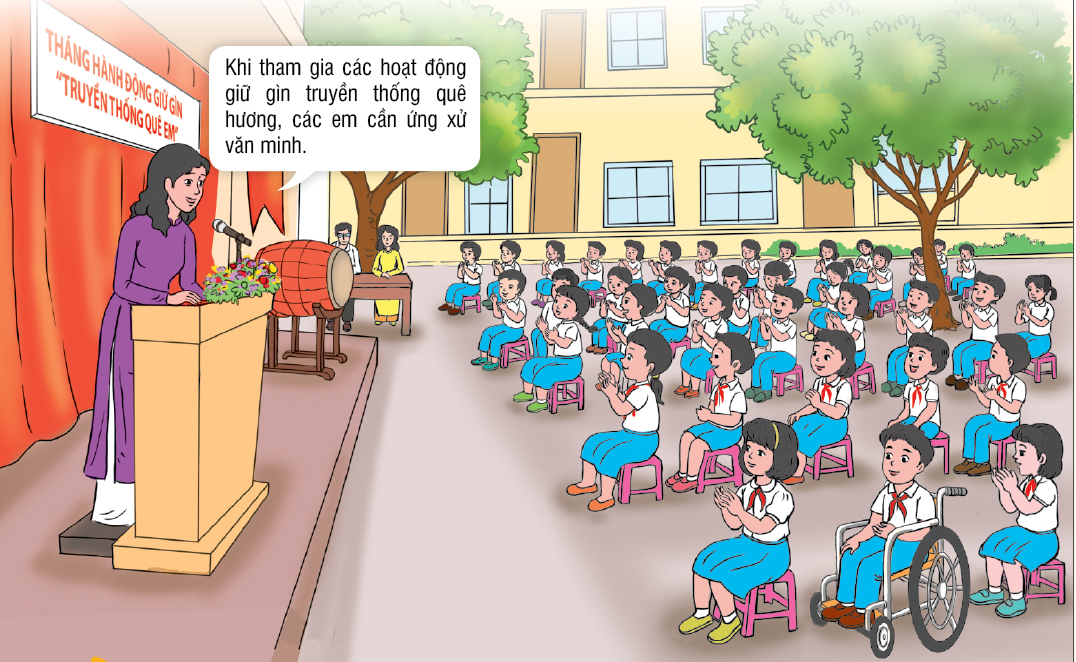 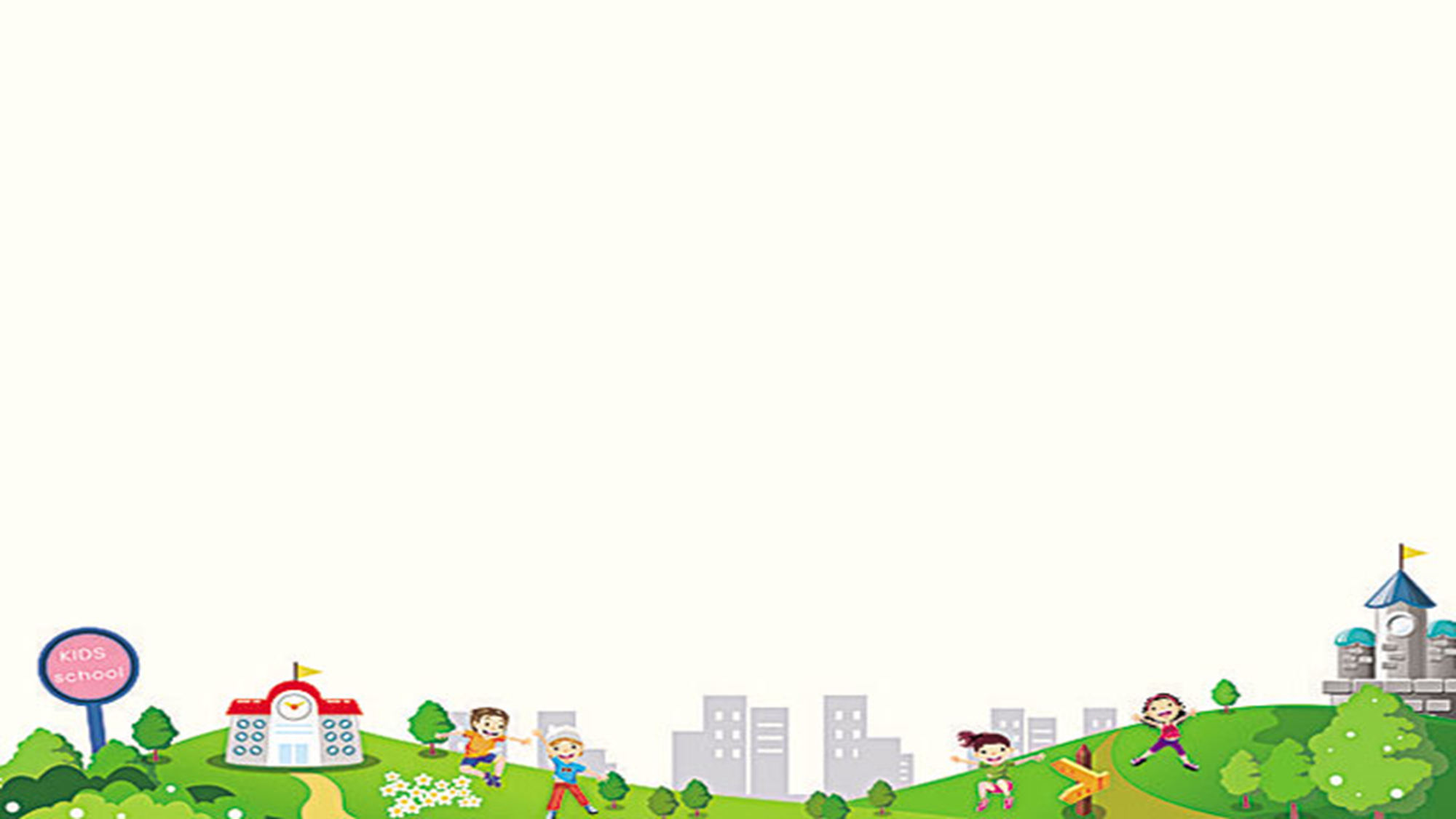 Hoạt động 1: Tổng kết thi đua tuần 13
Hoạt động 2: Phương hướng tuần 14
Hoạt động 3: Sinh hoạt chủ đề
1. Chia sẻ những hành vi văn hoá ở nơi công cộng ( CN- CĐ)
2. Làm “Cây văn hoá” (CN – N4)
Hoạt động 1: Nhận xét, đánh giá hoạt động tuần 13
Hoạt động 2: Phương hướng hoạt động tuần 14
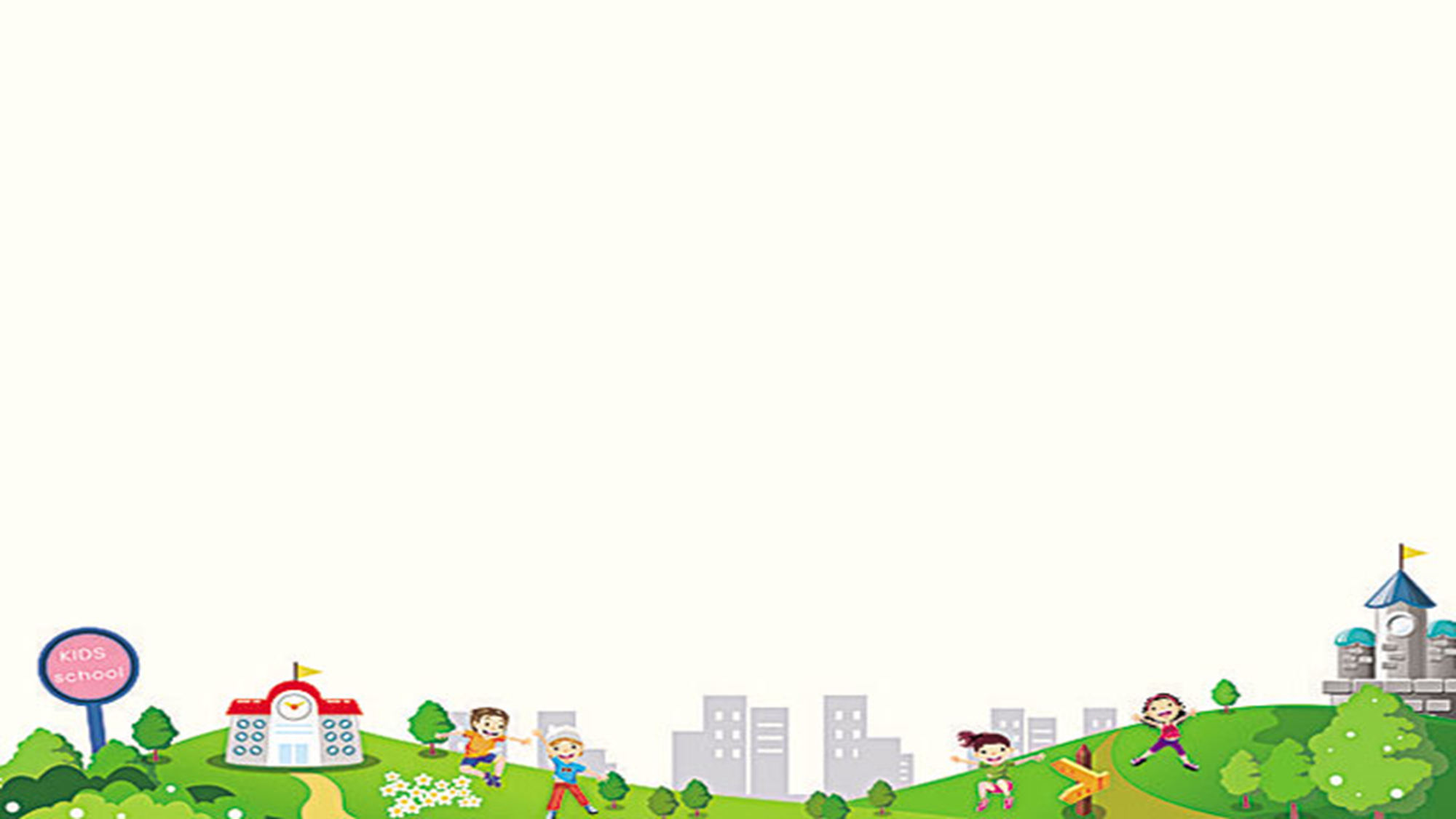 Hoạt động 2: Phương hướng hoạt động tuần 14
Thi đua học tốt, lập thành tích chào mừng ngày Quân đội Nhân dân Việt Nam 22/12. 
- Ôn tập kiến thức chuẩn bị kiểm tra cuối học kì 1.
Hoạt động 3: Làm cây văn hoá
1.  Chia sẻ những hành vi văn hoá nơi công cộng
Phóng viên nhỏ: Chia sẻ hành vi có văn hoá nơi công cộng mà em đã thực hiện theo nội dung sau: 
Nơi công cộng mà em đã đến.
Hành vi có văn hoá em đã thực hiện.
Cảm xúc của em sau khi thực hiện.
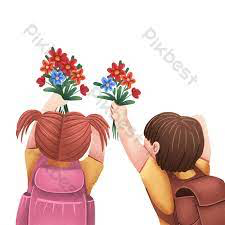 VÈ
2. Thảo luận: Làm cây văn hoá
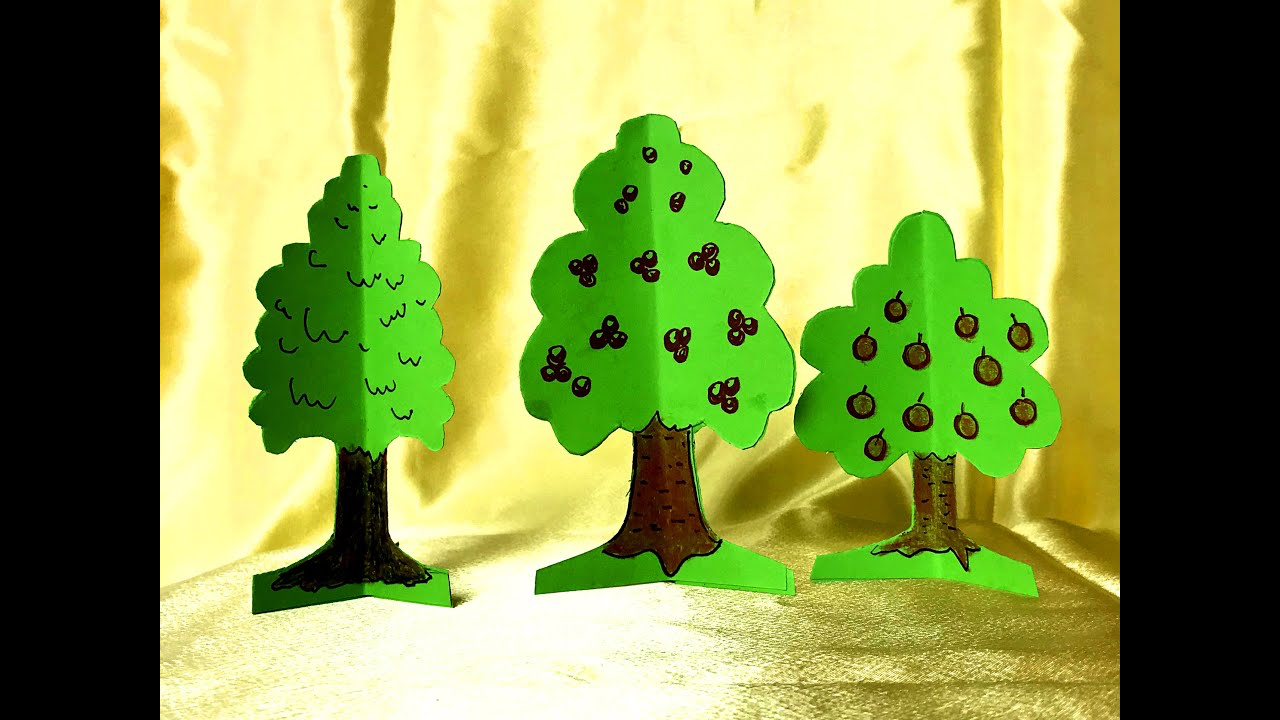 Gợi ý:
+ Nhóm em định làm cây từ những vật liệu gì?
+ Mô tả cách các em sẽ cùng làm với nhau?
+ Dự kiến phân công công việc của nhóm như thế nào?
Mô hình cây tham khảo
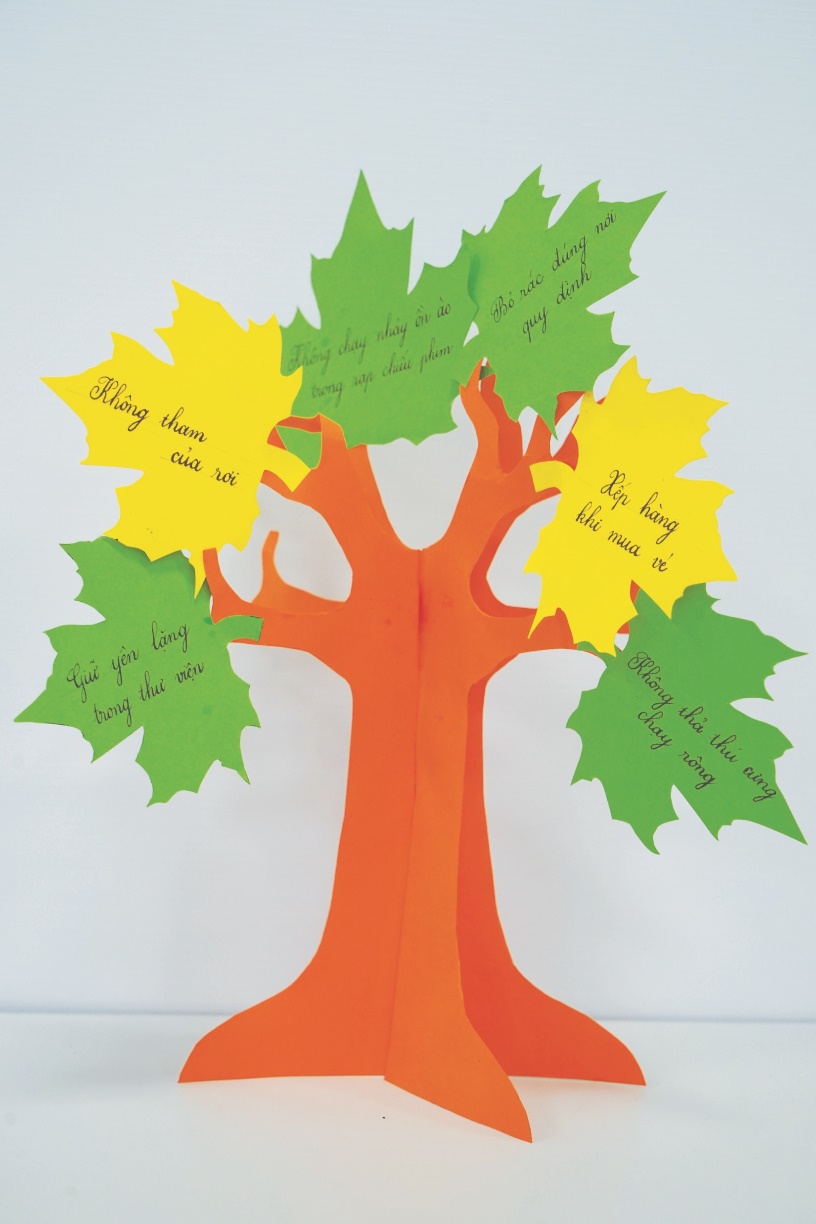 Trưng bày và giới thiệu cây của nhóm em
TỔNG KẾT/ CAM KẾT 
CHẤP HÀNH